小学校 体育（運動領域）
〔第１学年及び第２学年〕
ゲーム
「鬼 遊 び」
【 体 力 編 】
学習時間の目安：約15分
＜うんどうをはじめるまえに＞


いま、みなさんがいるばしょには、うごけるひろさはありますか？


手や足をうごかしたときに、ものにぶつかったり、
なにかをふんだりしないよう、うんどうするまえに、
しっかりあんぜんをかくにんしてね。
＜たいりょくをつけよう＞

・からだジャンケン（あと出しジャンケン）
・へんしんカードめくりあそび
・かんたんたいそう
・ラインステップ（６びょうチャレンジ）
からだジャンケン

(あと出しジャンケン)
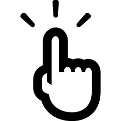 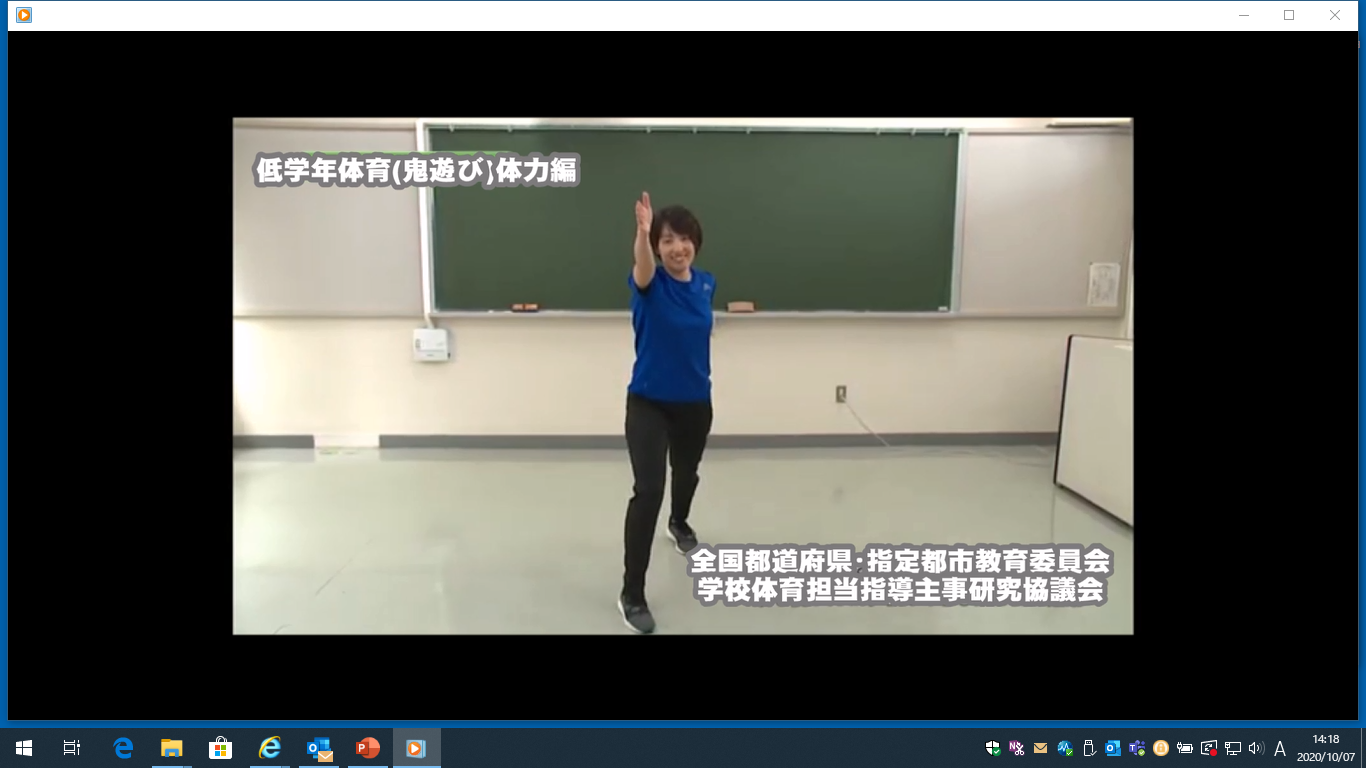 がめんを見ながら、いっしょにうんどうしてみよう！
おわったら、　　　学しゅうカードに　いろをぬろう
へんしんカード
めくりあそび
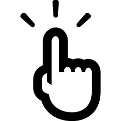 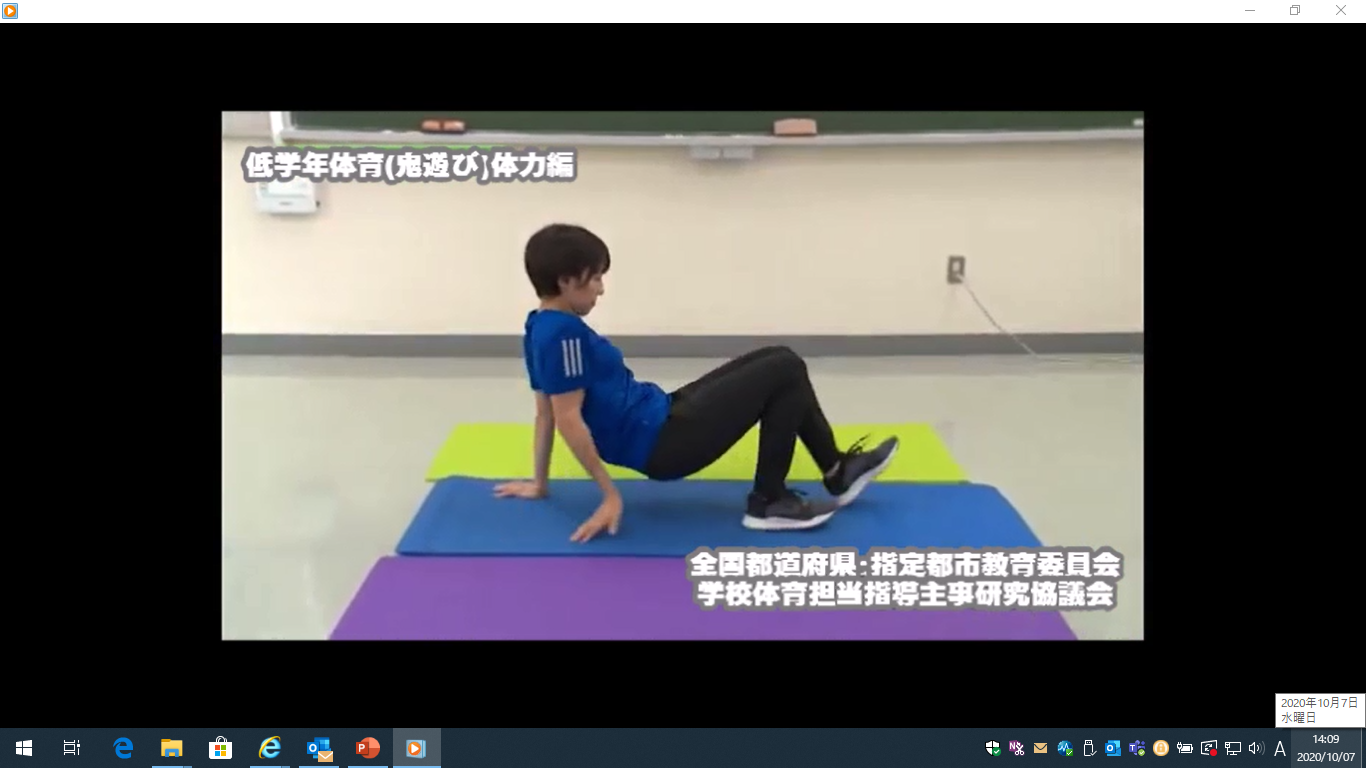 がめんを見ながら、いっしょにうんどうしてみよう！
おわったら、　　　学しゅうカードに　いろをぬろう
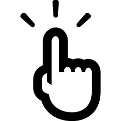 かんたんたいそう
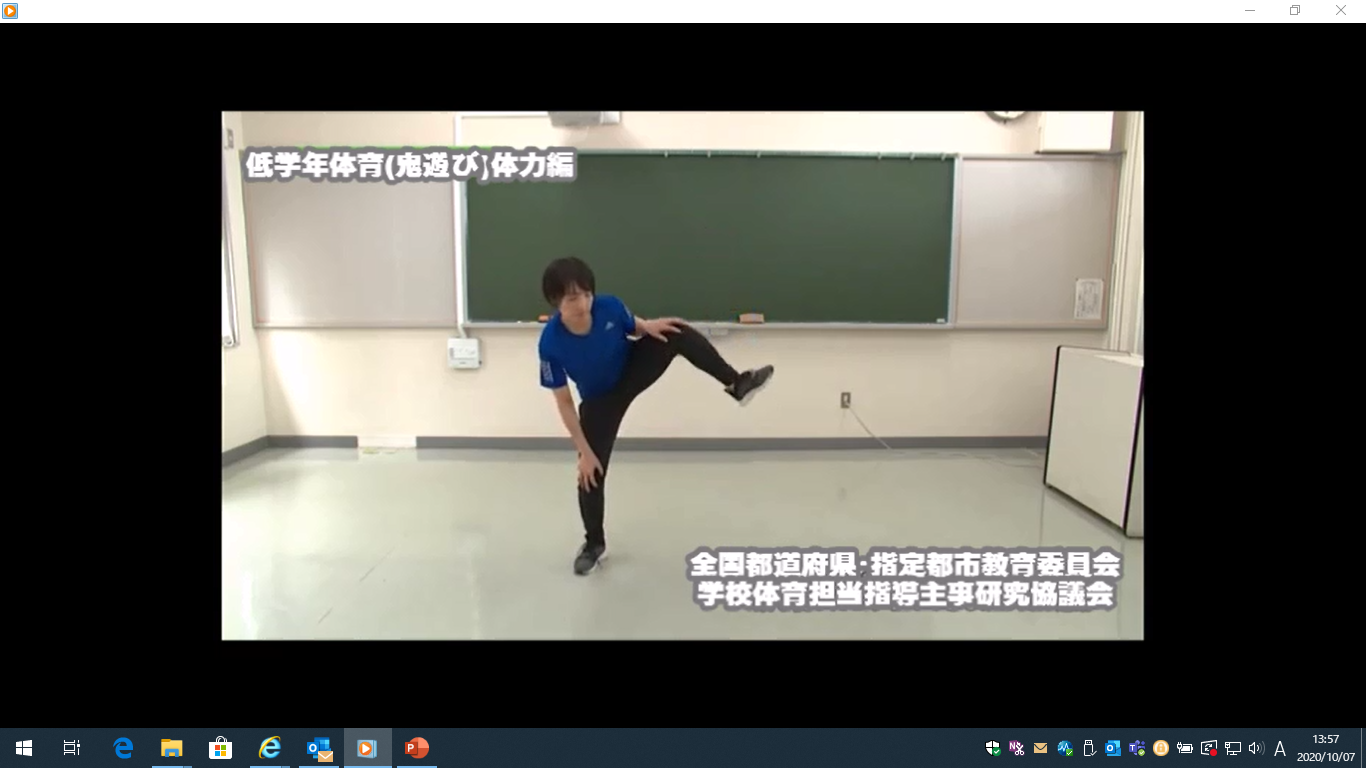 がめんを見ながら、いっしょにうんどうしてみよう！
おわったら、　　　学しゅうカードに　いろをぬろう
ラインステップ

(６びょうチャレンジ)
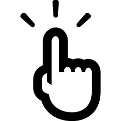 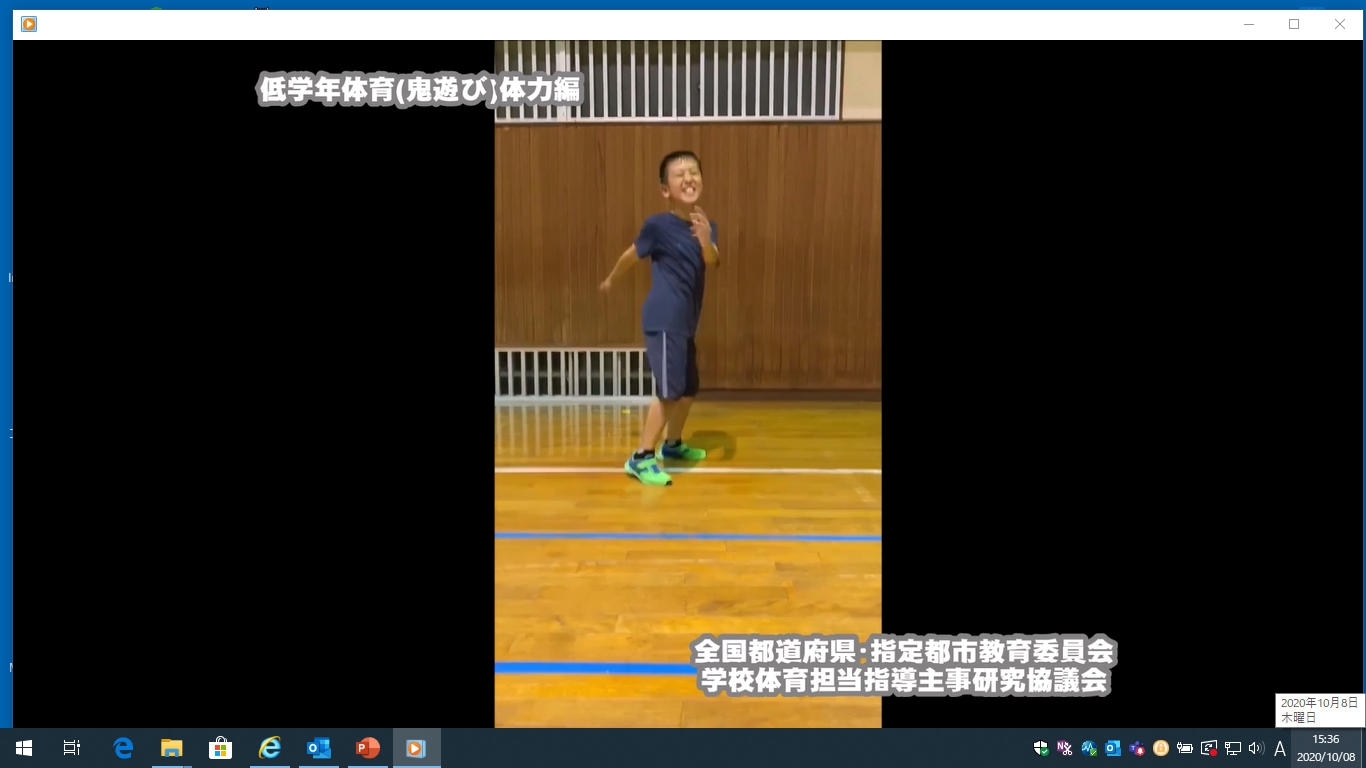 がめんを見ながら、いっしょにうんどうしてみよう！
おわったら、　　　学しゅうカードに　いろをぬろう